Improvements And Maintenance Of Hi-Ball Automated Position Reporting Beacons
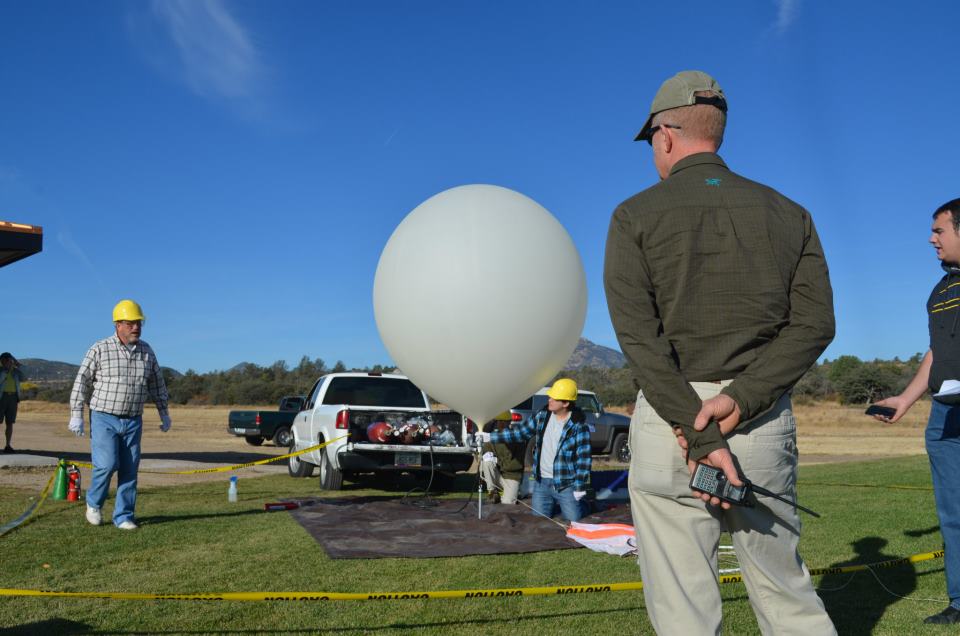 Improvements
Impact resistance
Decreased weight
Antenna ground
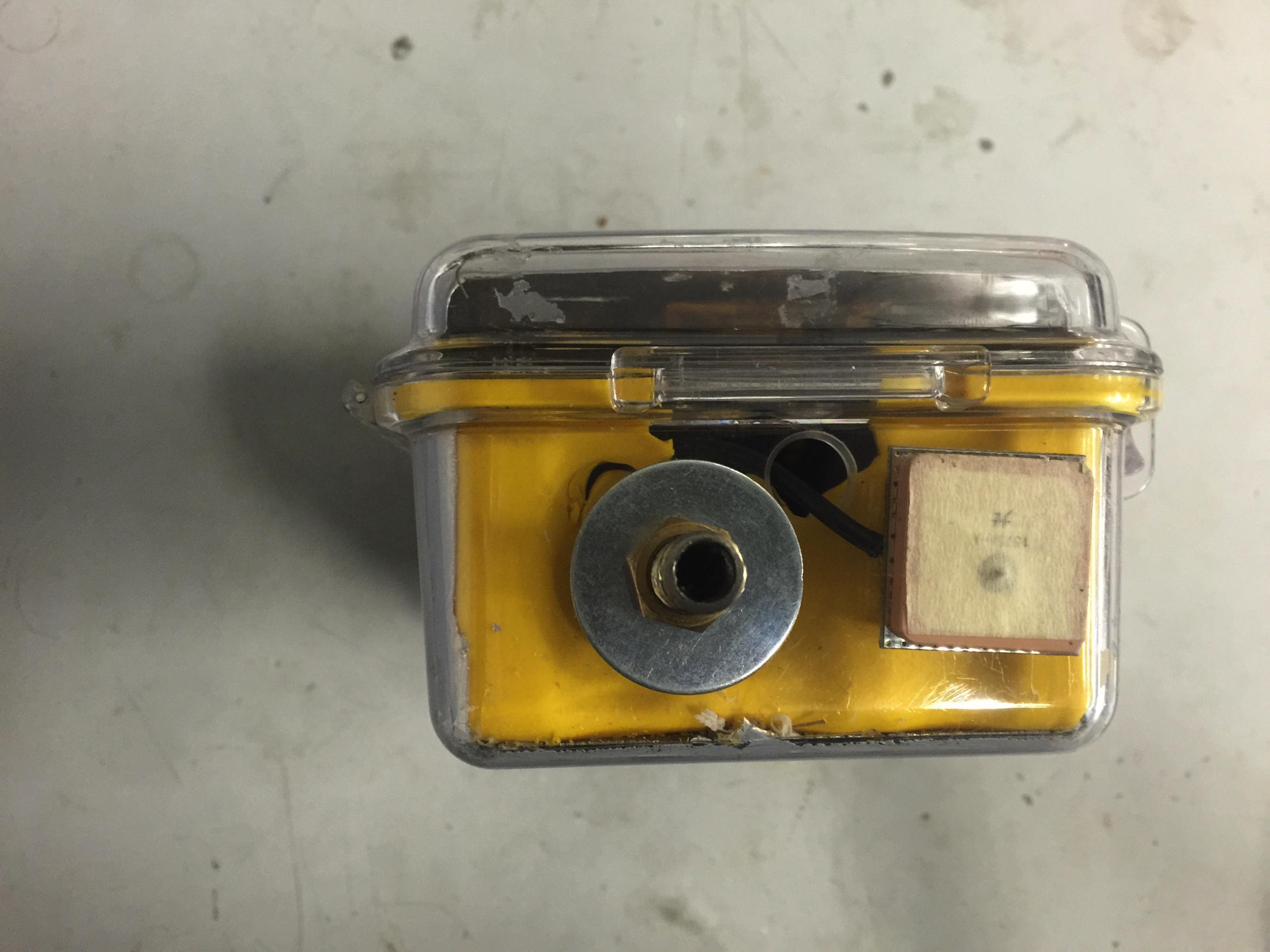 Impact Resistance
Component Layout
More Clearance
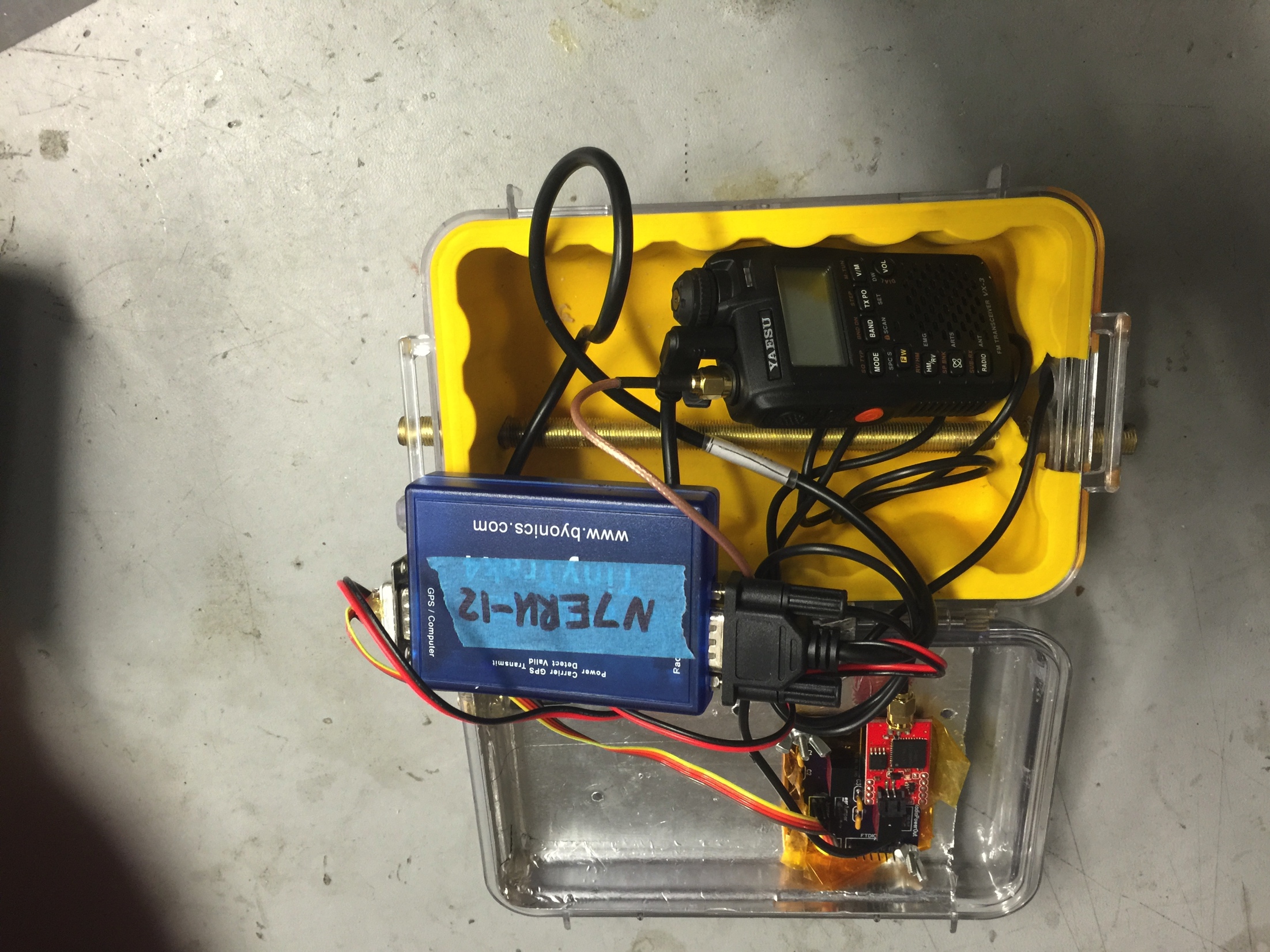 [Speaker Notes: Things don’t hit each other on impact]
Decreased Weight
Smaller Battery
Redesigned PCB
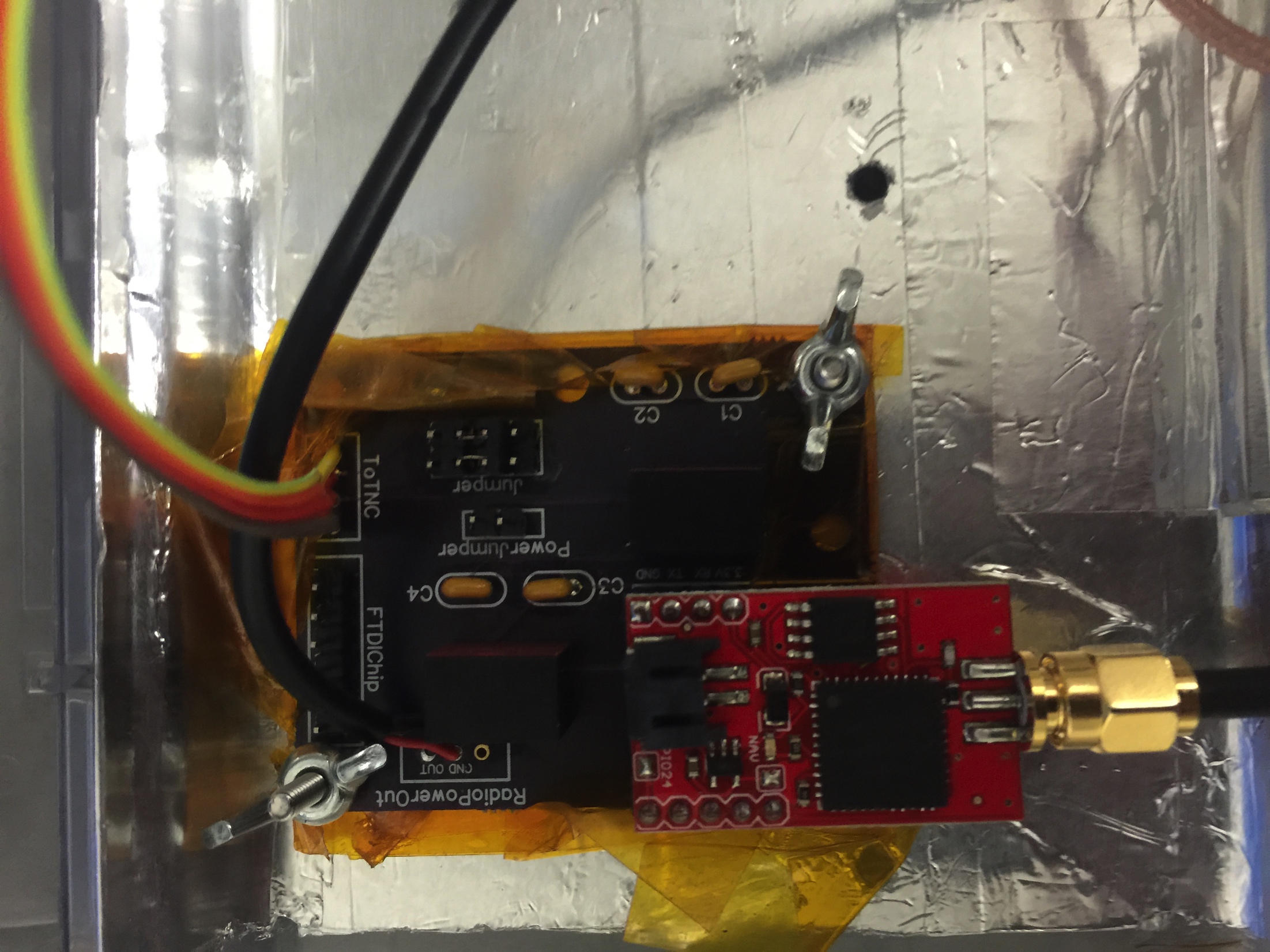 [Speaker Notes: Smaller battery, fewer components]
Antenna Grounding
Foil Tape
Drilling into pelican case
BNC connectors
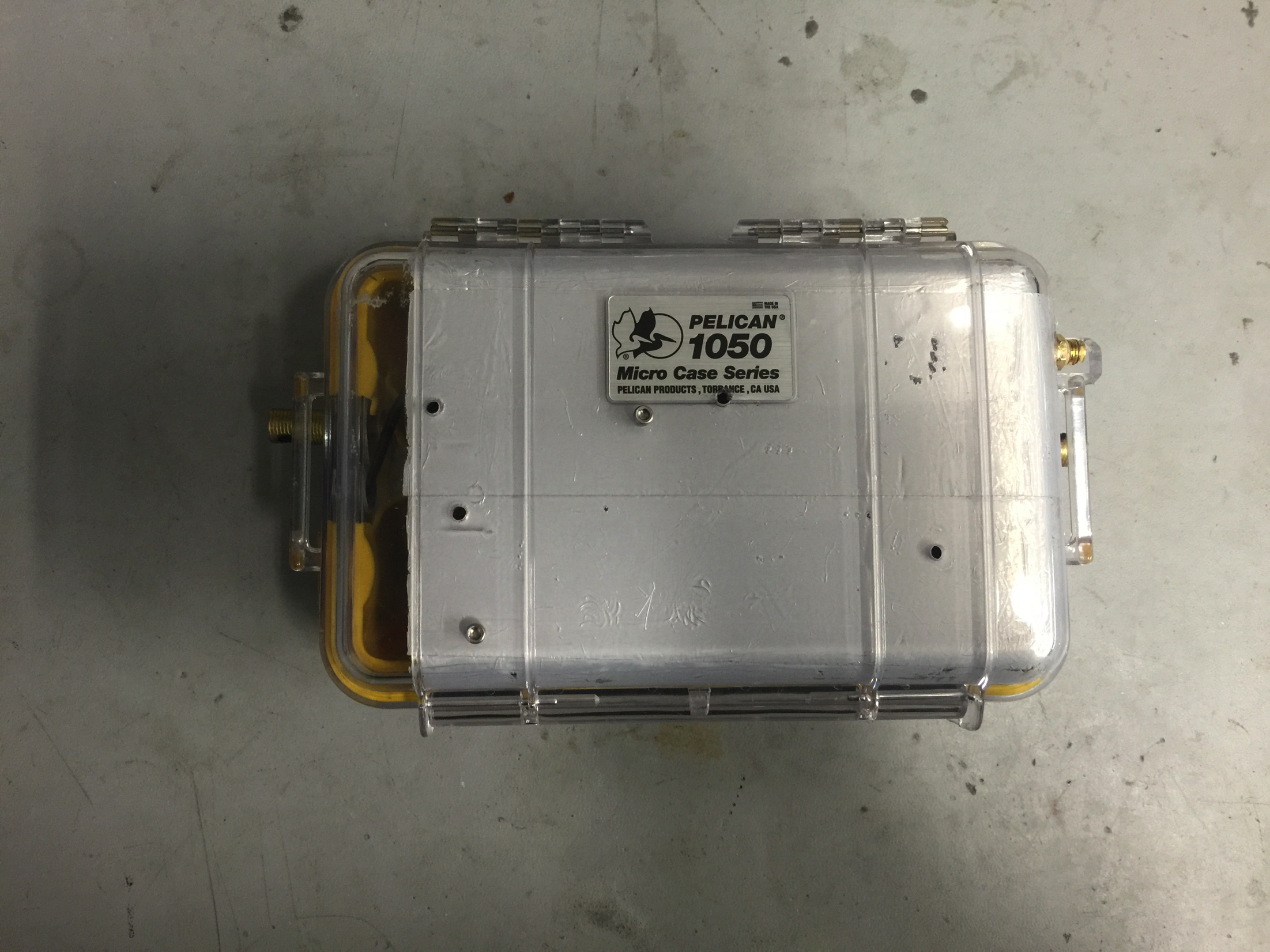 Maintenance
Check functionality
New Antenna
Repairs
Check Functionality
Ensure Li-Po batteries remain the proper voltage
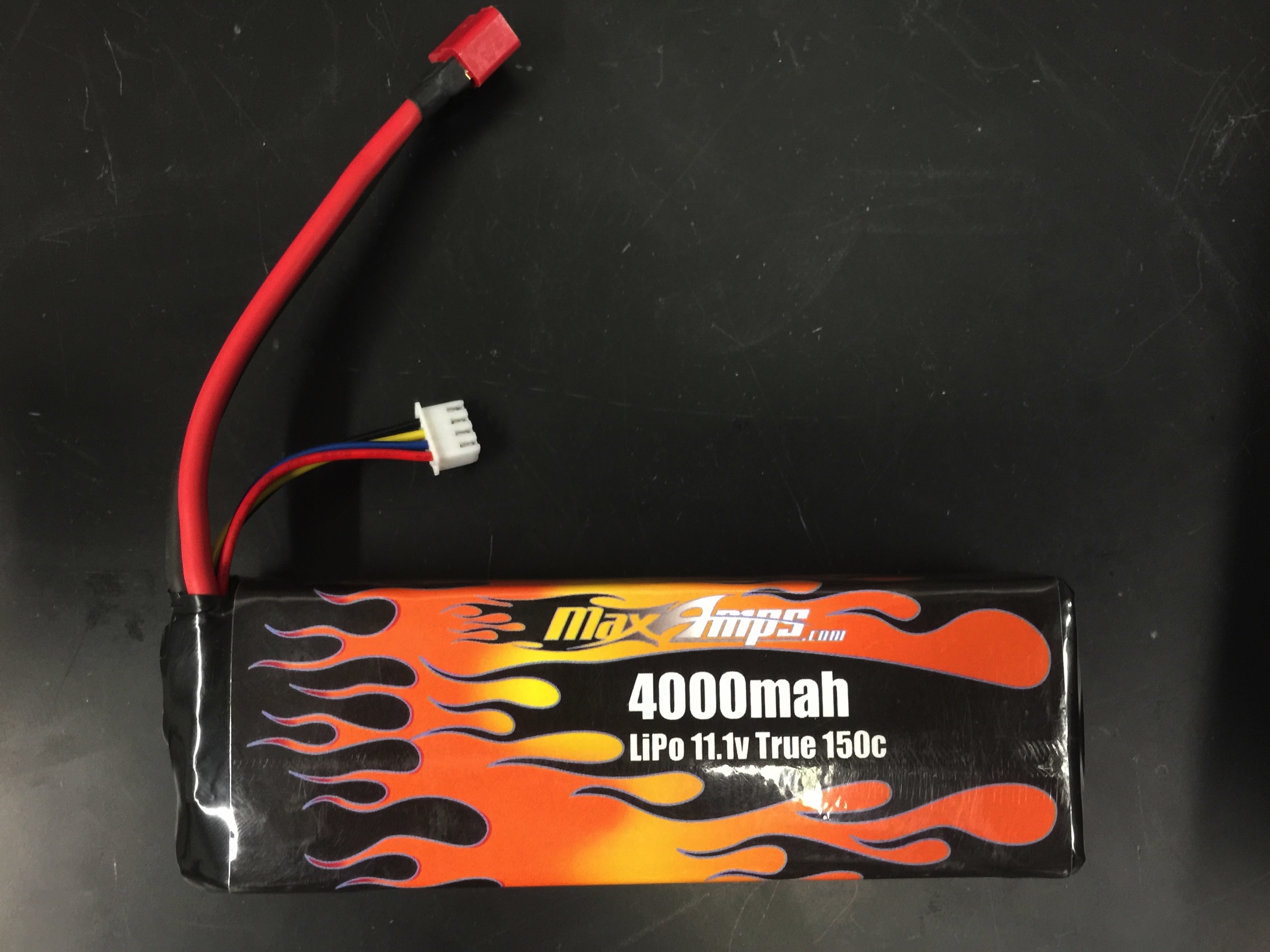 New Antenna
70CM J-pole, ladder line antenna
Often broken or damaged during flight
Repairs
Broken Connectors
Burnt out power regulators
Damaged GPS antenna
Questions?
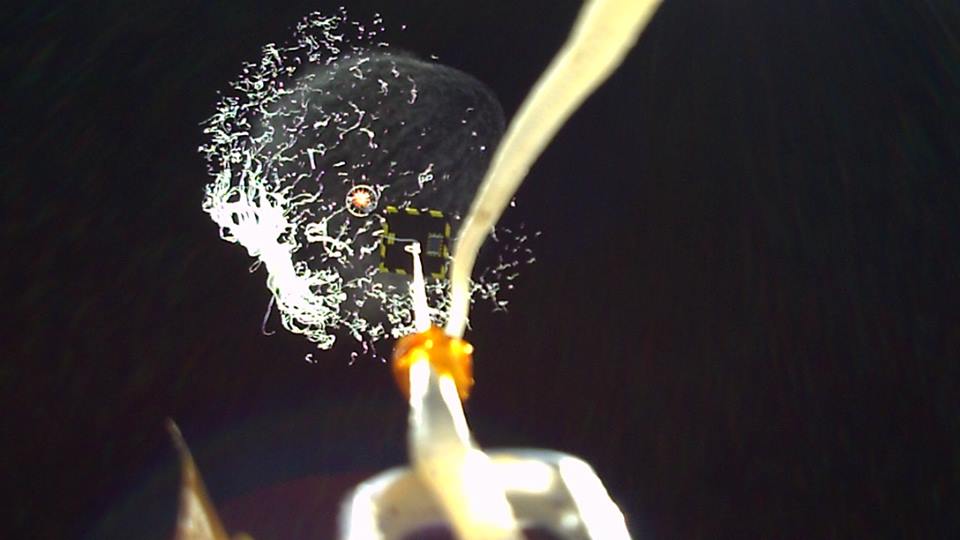